＜No.18 原子の相対質量＞
☝本時のポイント[概要]
　１．原子１個の（絶対）質量は、とても小さく扱いにくい。
　２．そこで炭素原子の（相対）質量を１２と定め、これを基準とする。
　３．　  の相対質量を１２と定めると、その他の原子の相対質量は、質量数に
　　ほぼ等しくなり、質量（重さ）の比較が簡単になる。
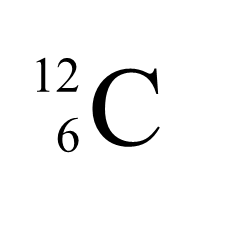 ■ポイント１．実際に測定した原子の質量を（①　　　　）質量という。
【発問】炭素原子(C)１コと酸素分子(O2)１コから二酸化炭素(CO2)が１コ出来る時
　　　　二酸化炭素の質量は、いくつになるのか計算してみる。
【参考】炭素原子１コ： 1.993 × 10－23[g], 酸素原子１コ： 2.656 × 10－23[g]
C
O2
CO2
→
+
二酸化炭素が出来る
化学反応式
◎化学反応式をもとに二酸化炭素の質量を計算してみると…
1.993 × 10－23＋ (2.656 × 10－23)×２ =  7.305 × 10－23　[g]
酸素原子２コ分
二酸化炭素１コ分
【結論】二酸化炭素の質量は求められたが、数字が複雑でが扱いにくい。
※そこで！！
計算を簡単にするために、原子の質量を扱いやすい数字に置き換える ことを考えた。
■ポイント２．炭素原子の（相対）質量を１２と定め、これを基準とする。
※他の原子については、相対質量の（②　　　）を考えることにした。
【参考】当初、生命にとって欠かせない物質である酸素（O）を基準にしていたが、
　　　　科学者たちの事情により炭素（C）を基準とすることした。
C
12
  6
□（③　　　　　　　　）：炭素原子（質量数１２）１個の質量を
　　　　　　　　　　　　１２として、他の原子の質量を表したもの。
これが基準⇑
◎今から、他の原子の相対質量を計算により求めていくが、
　その前に、炭素原子の１２という数字から（④　　　　　　）を連想してほしい。
⇒炭素原子の相対質量が１２であれば、酸素原子[   　]の相対質量は（⑤　 　）
 くらいと大方の予想がつく。
O
16
8
※このような予測が出来ると、計算ミスを防ぐことができる。
☝相対質量を定めておくと、我々にとって
常識的な数字で、それぞれの物質の大小関係
を比較できるから便利！！
C
O2
CO2
→
+
12
32(=16×2)
44(=12+32)
■ポイント３．他の原子の相対質量を求めてみる。
【例題】炭素原子(C)の相対質量を１２としたとき、酸素原子の相対質量を求めよ。
　　　ただし、炭素原子１コの質量は、1.993 × 10－23 [g]
　　　　　　　酸素原子１コの質量は、2.656   × 10－23 [g]
【計算】酸素原子の相対質量を x とする。
※酸素原子の相対質量を求めるというのは、炭素原子を基準とした酸素原子の
（⑥　　　　）を求めることである。
⇒割合とは、基準となるものに対して、着目する量は何倍なるかということ。
□計算式
（左辺）絶対質量から立てた式
（右辺）相対質量から立てた式
(２.６５６ × 10－23) ÷ (１.９９３ × 10－23) =  x  ÷ １２
炭素原子の
相対質量
酸素原子１コの質量
炭素原子１コの質量
酸素原子の
相対質量
分数に書き換えると、
x
２．６５６ × 10－23
=
１２
１．９９３ × 10－23
１２× ２．６５６ × 10－23
x   =
=
これより、
１.９９３ × 10－23
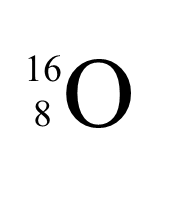 ⇑ほぼ１6で　　の質量数
とほぼ同じ。
課題：上の計算問題について、（X=…）に続く計算式を実際に計算して、
　　 酸素原子の相対質量が15.99２になることを確認せよ。（←電卓利用可↓）
問題：炭素原子(C)の相対質量を１２としたとき、水素原子の相対質量を求めよ。
※炭素原子１コの質量：1.9926×10－23 [g]、水素原子１コの質量：0.16735×10－23[g] とする。
グループ課題
標準時間５～１０分
☝これだけは出来るようになっておこう。
　１．相対質量を定めた経緯（本時のポイント[概要]）を理解しよう。